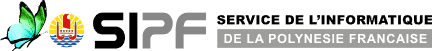 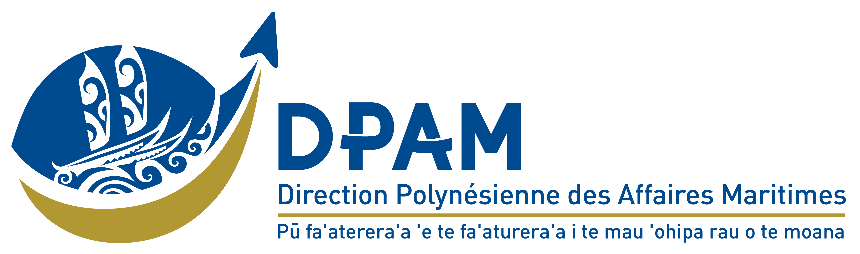 Présentation REVATUA
29/03/2022
Présentation REVATUA
Démo
Évolution
Apports
Contexte
Connaissements
Contrat établit pour le transport de marchandises en plusieurs exemplaires
Objectifs
Projet
Chiffres
~ 1.000.000 / an
1 – Tendre vers le 0 papier
REVATUA
2 – Fluidifier la chaîne
x 7 exemplaires
3 – Améliorer les politiques publiques
3 à 5 pages
partir
l’océan
le large
140 tonnes de papiers
4 – Faciliter les démarches
10 conteneurs de 20’
5 – Gagner du temps
29/03/2022
Présentation REVATUA
2
Démo
Évolution
Apports
Contexte
Chargeur
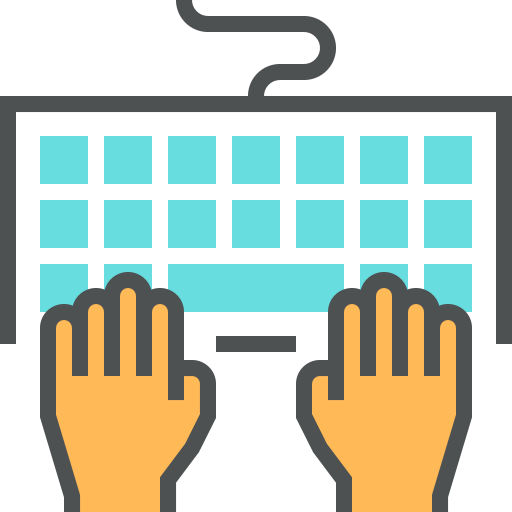 Avant
7x
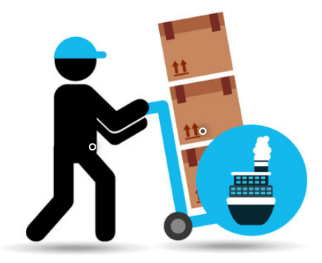 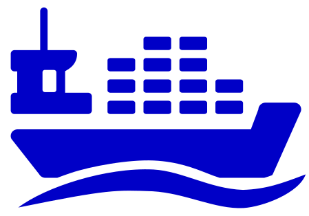 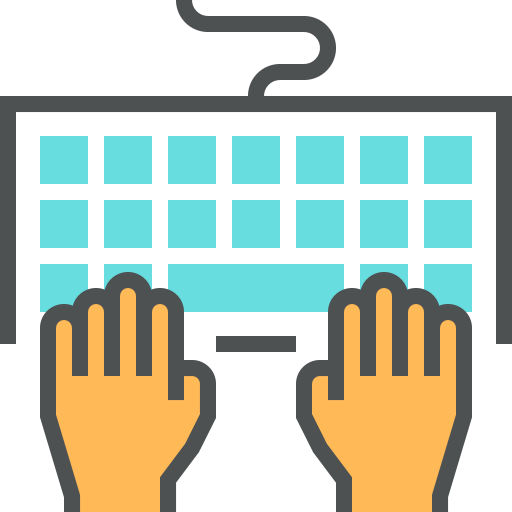 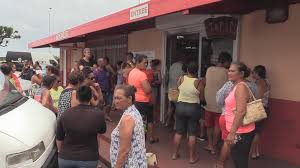 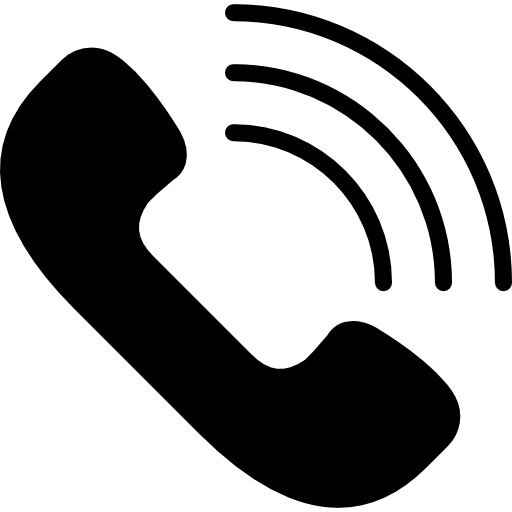 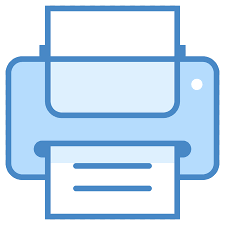 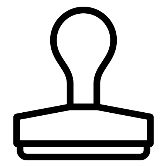 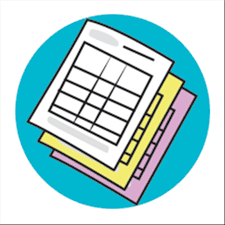 Après
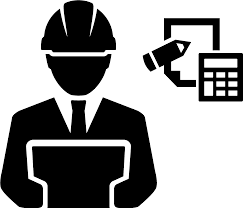 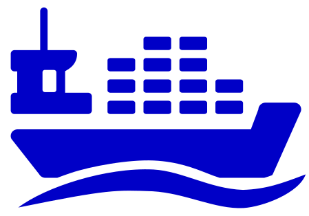 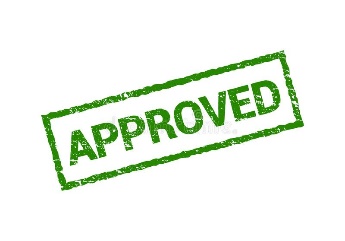 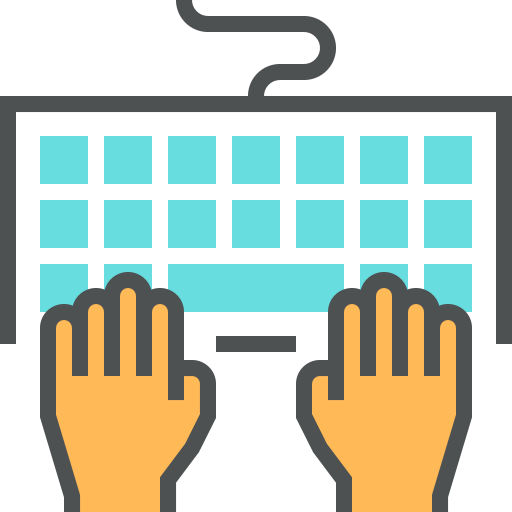 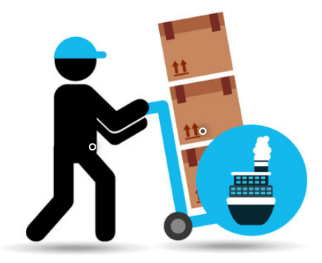 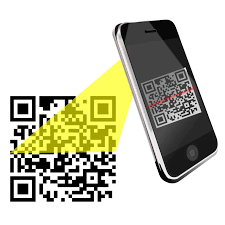 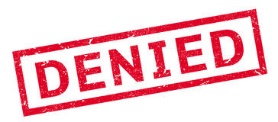 29/03/2022
Présentation REVATUA
3
Démo
Évolution
Apports
Contexte
Envois de documents aux services administratifs
Prevention de conflits des navires
Statistiques
Changements
Visibilité
plannings et
connaissements
Nombre de saisies
Avant
Multiples envois papiers par coursier
Traitement manuel peu fiable
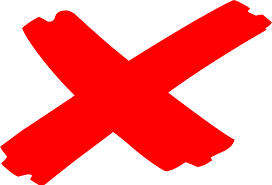 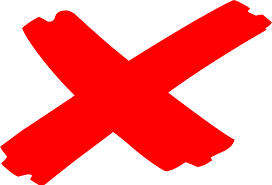 X fois
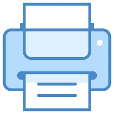 7 fois
Après
Transferts numériques
En 1 clic
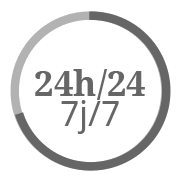 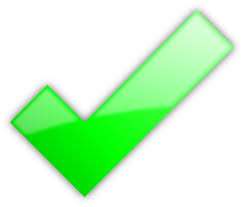 1 fois
Fiables et immédiates
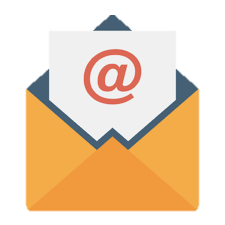 29/03/2022
Présentation REVATUA
4
2 - Démo
Évolution
Apports
Contexte
Un projet innovant
Nouveaux Outils
REVATUA 
ouvert sur le futur
Partenariat public/privé
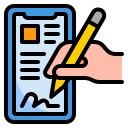 SIPF
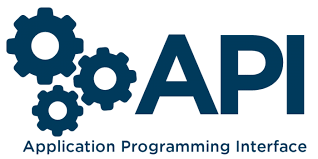 Signature 
électronique
Adaptation aux logiciels existant:
facturation 
paiement en ligne
autres outils de gestion
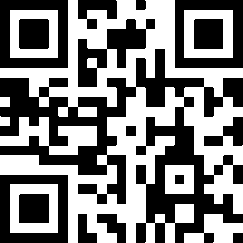 REVATUA
DPAM
IDT
QR Code
Synergie avec d’autres projets:
douane (code SH marchandises)
services administratifs (DGAE, DAG, DRM…)
gestion des escales
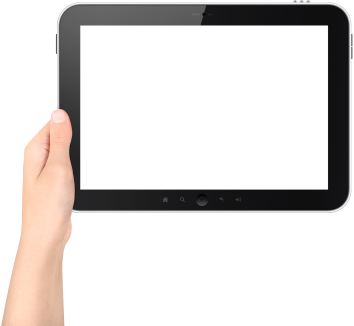 Armateurs
Chargeurs
Tablettes
29/03/2022
Présentation REVATUA
5
Exemples d’écrans
Page d’accueil avant connexion
https://www.revatua.gov.pf/
https://test.revatua.gov.pf/
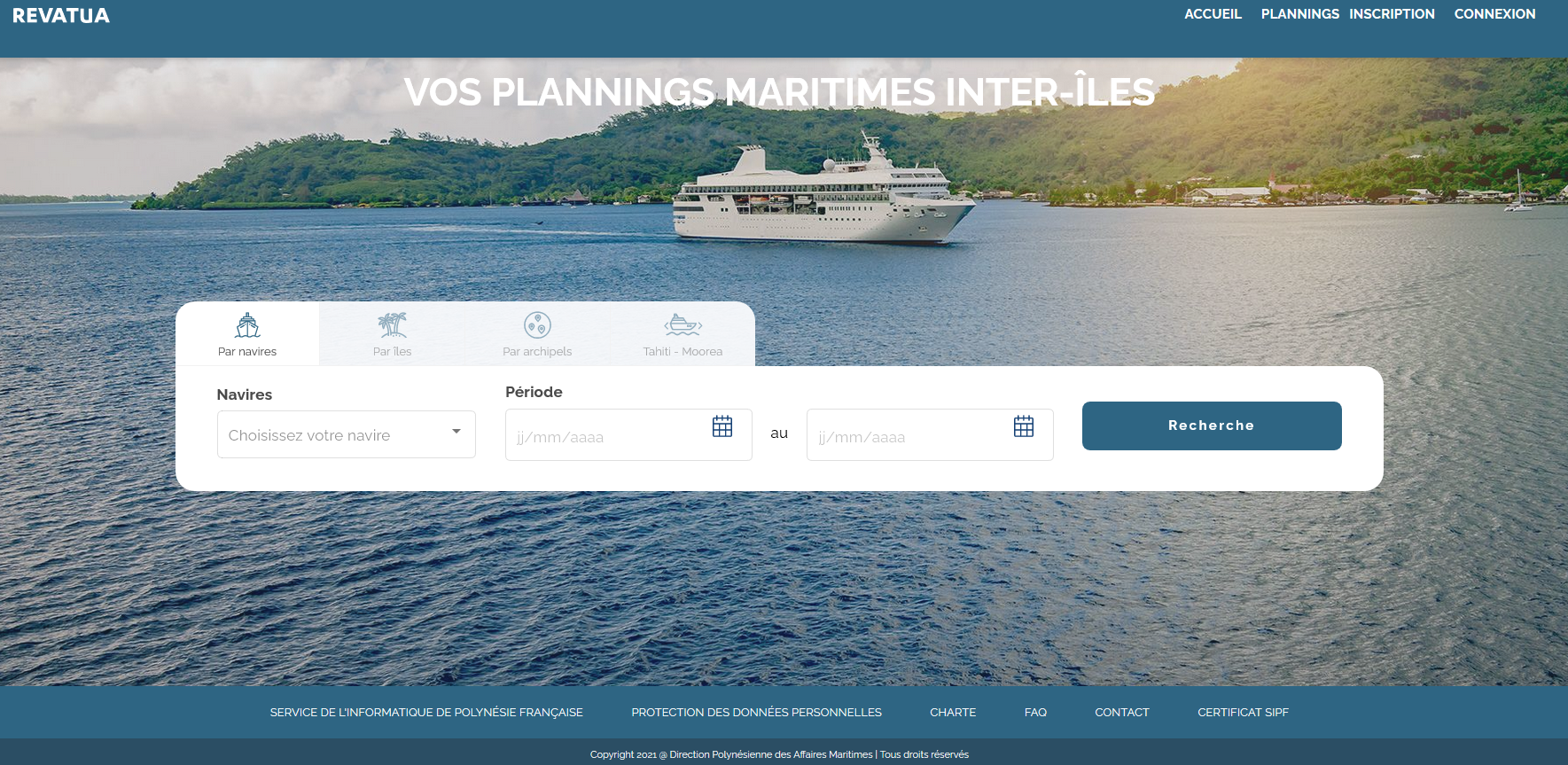 Consultation du planning
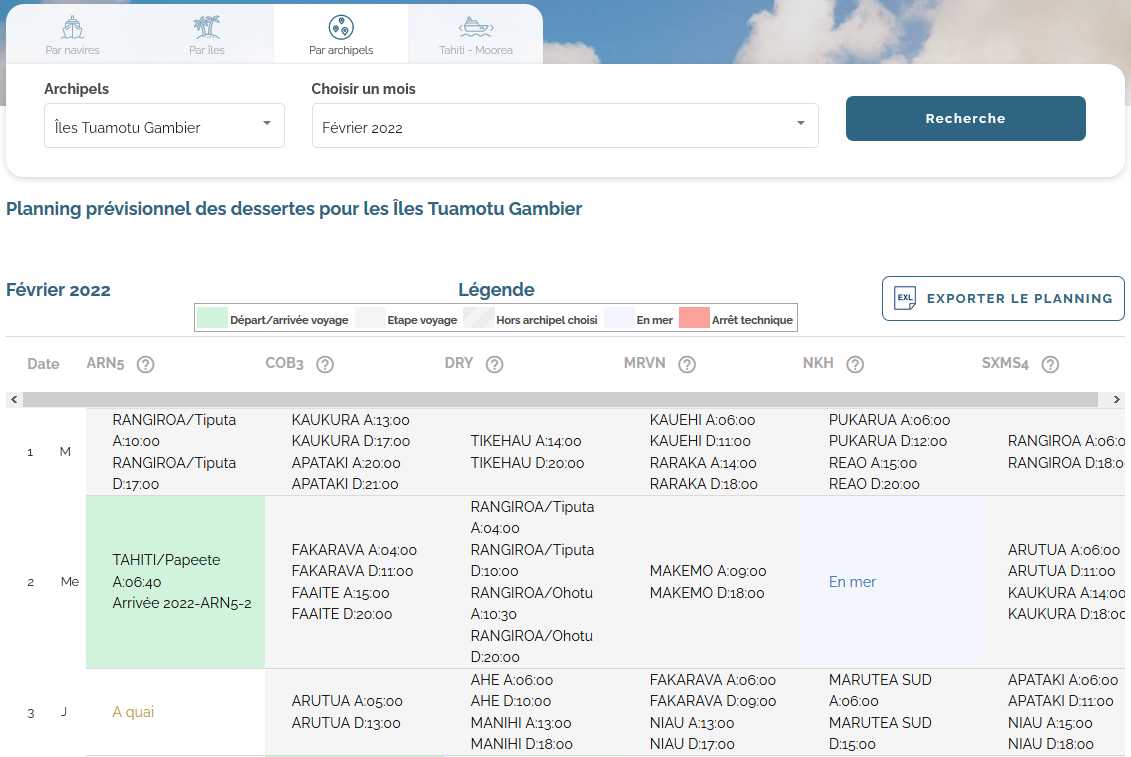 Consultation du planning
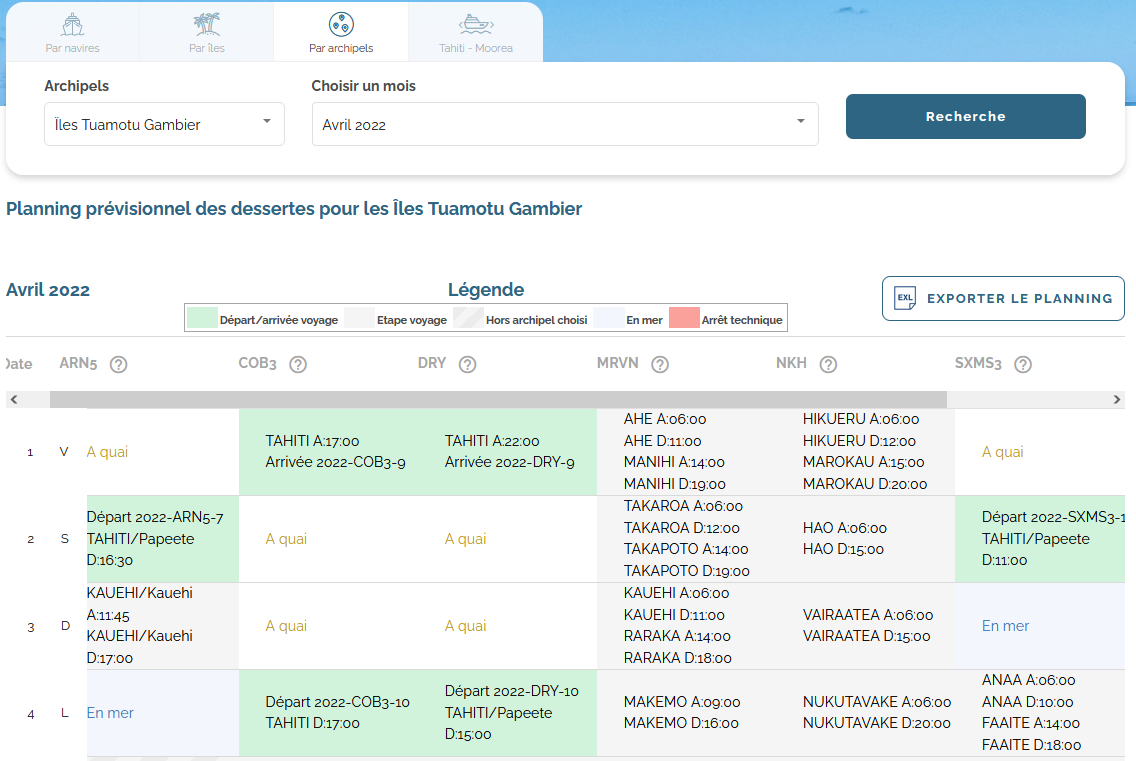 Inscription
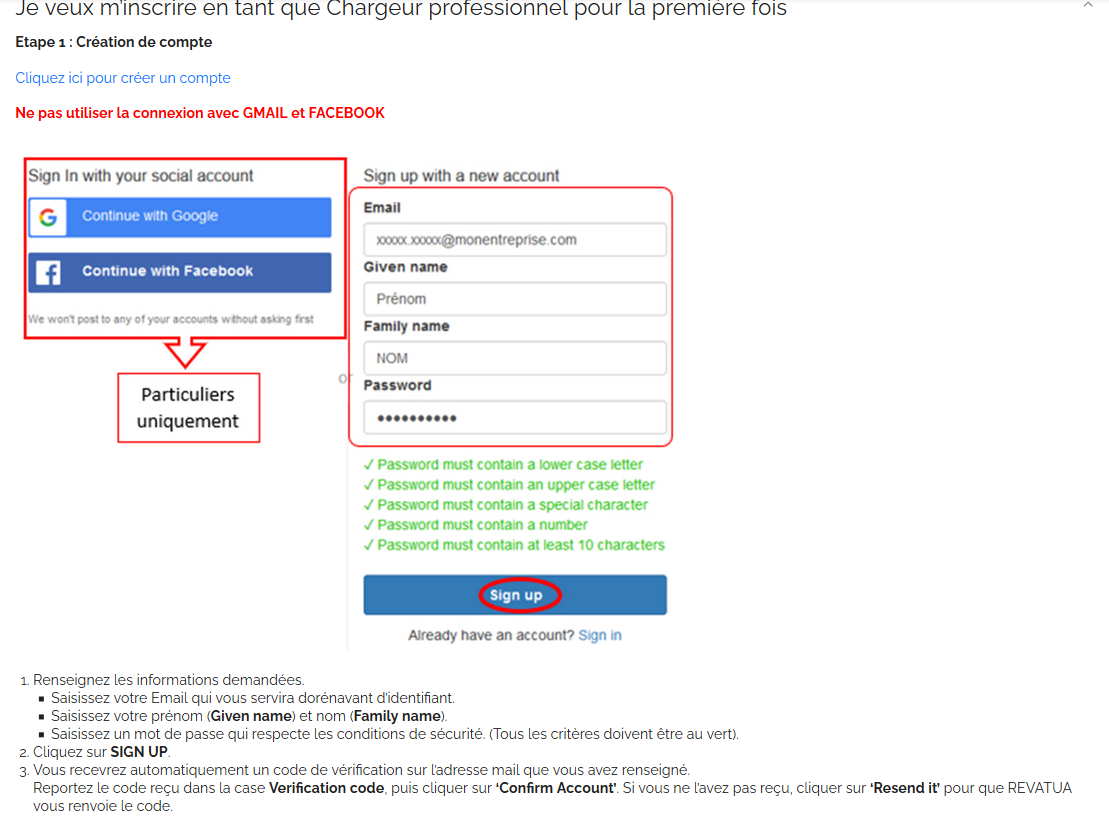 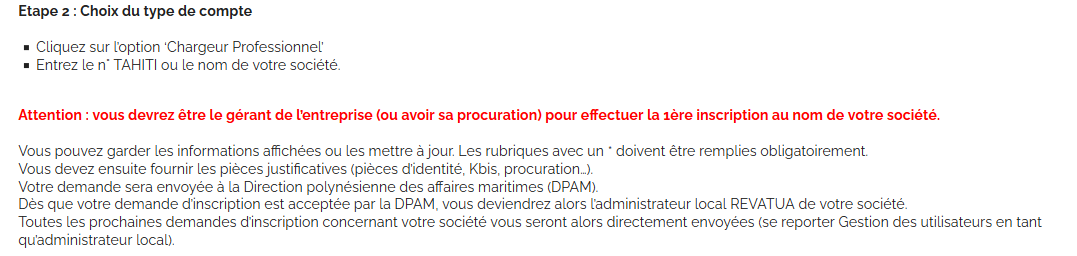 Inscription
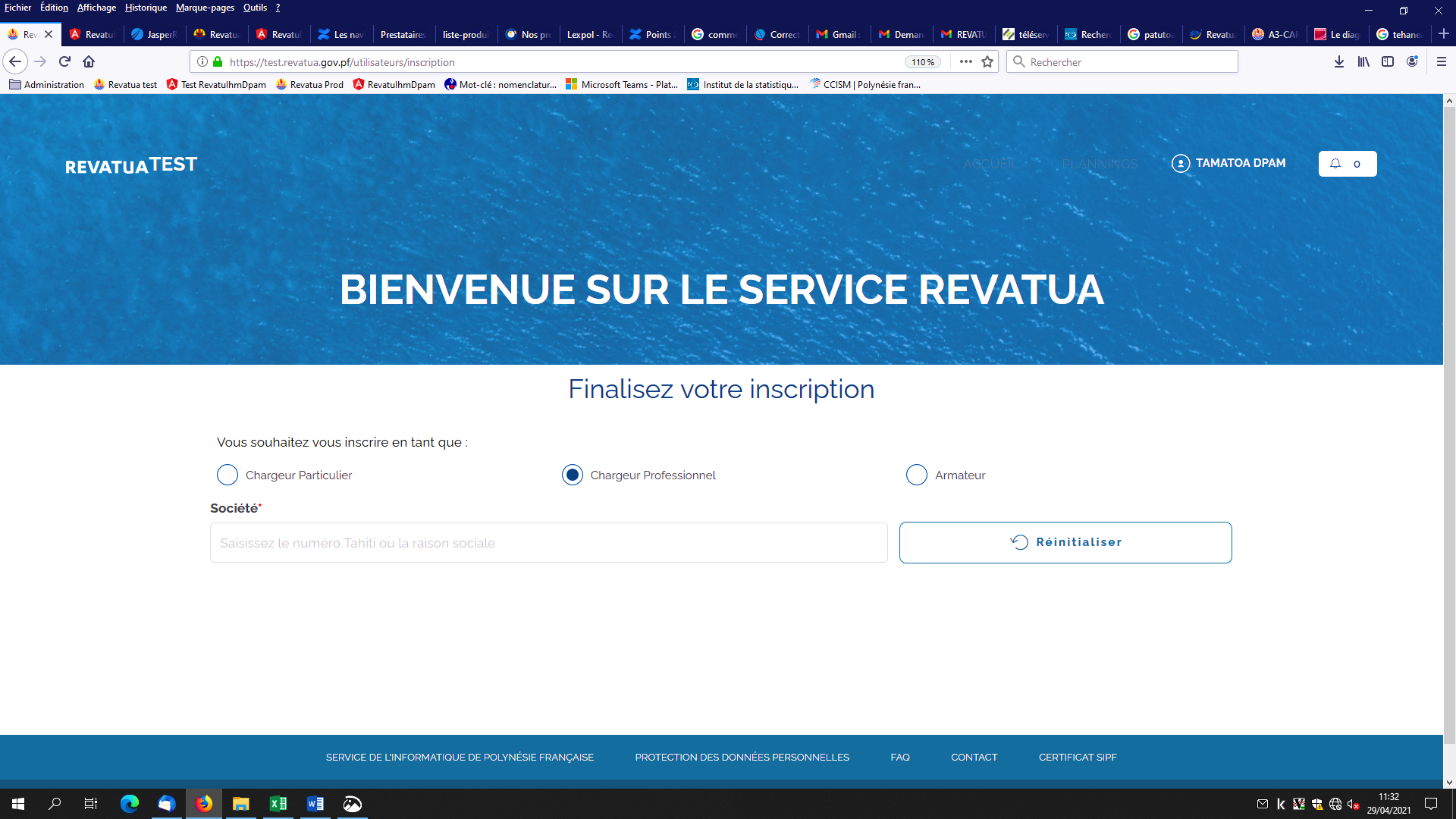 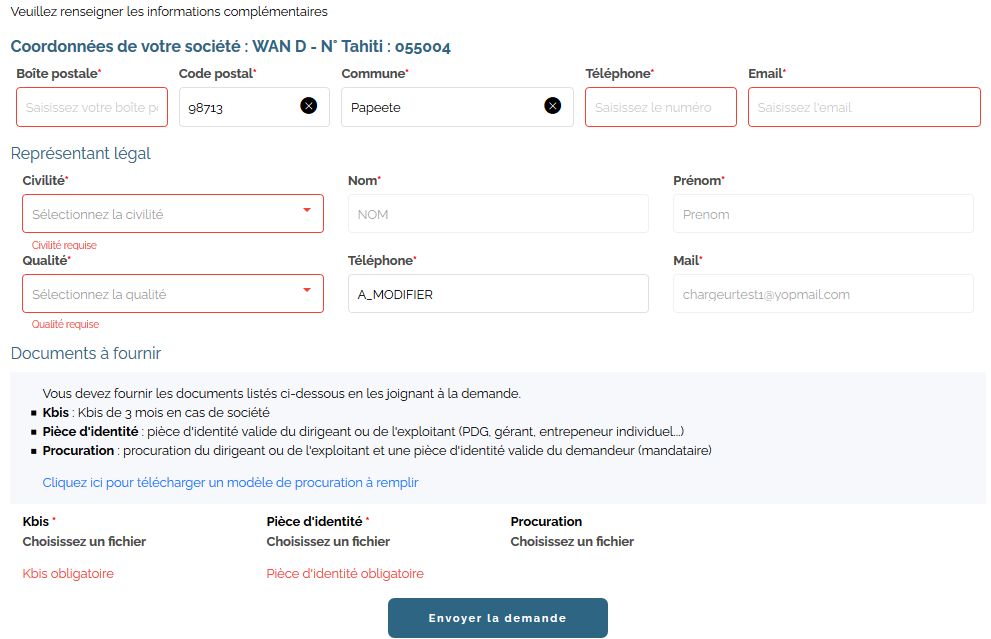 Gestion des utilisateurs
Assignation d’un rôle
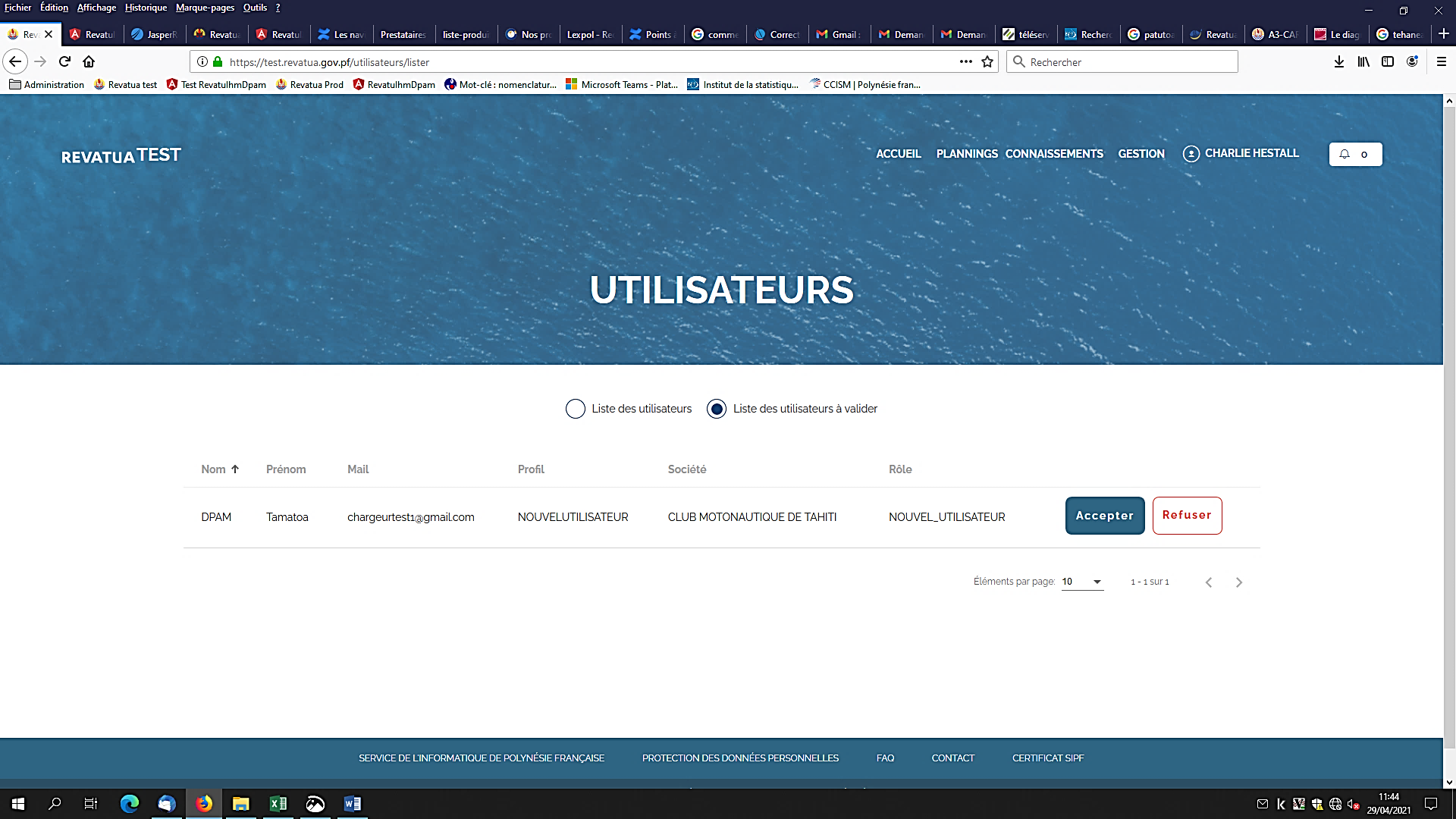 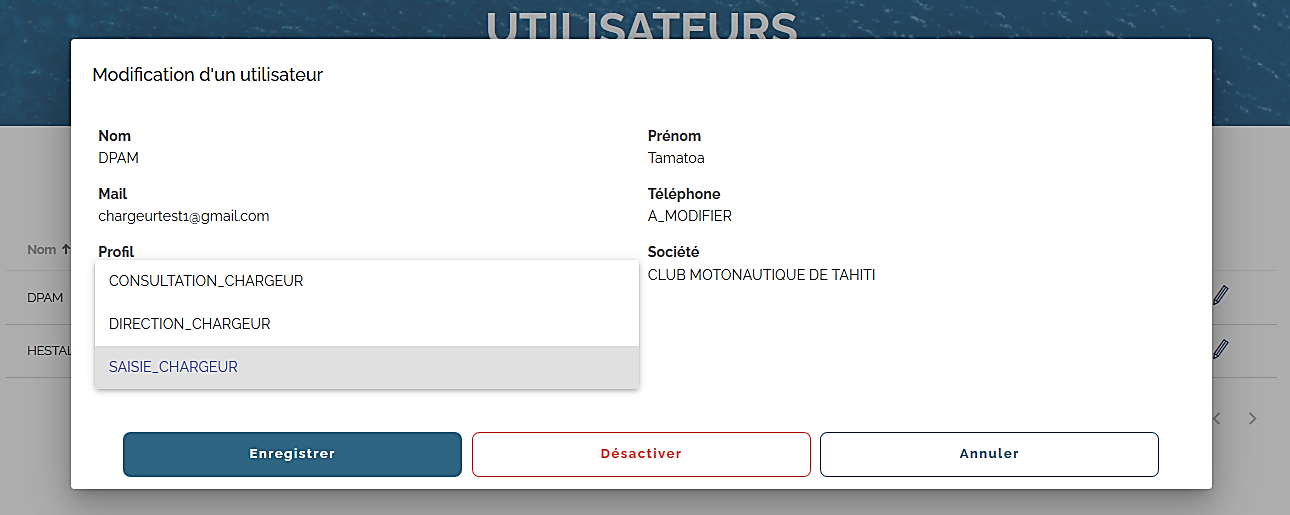 Gestion des utilisateurs
Gestion des droits
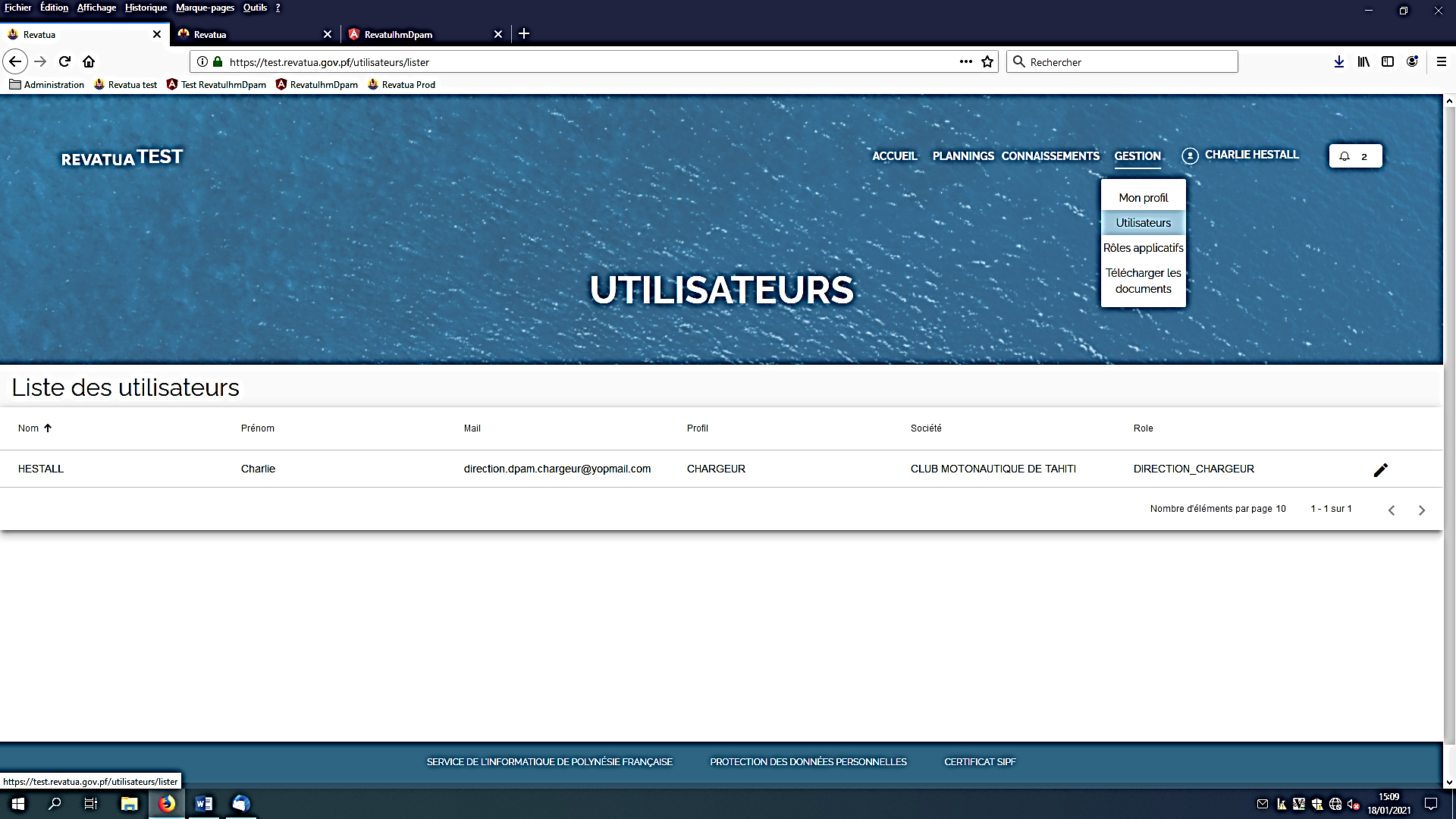 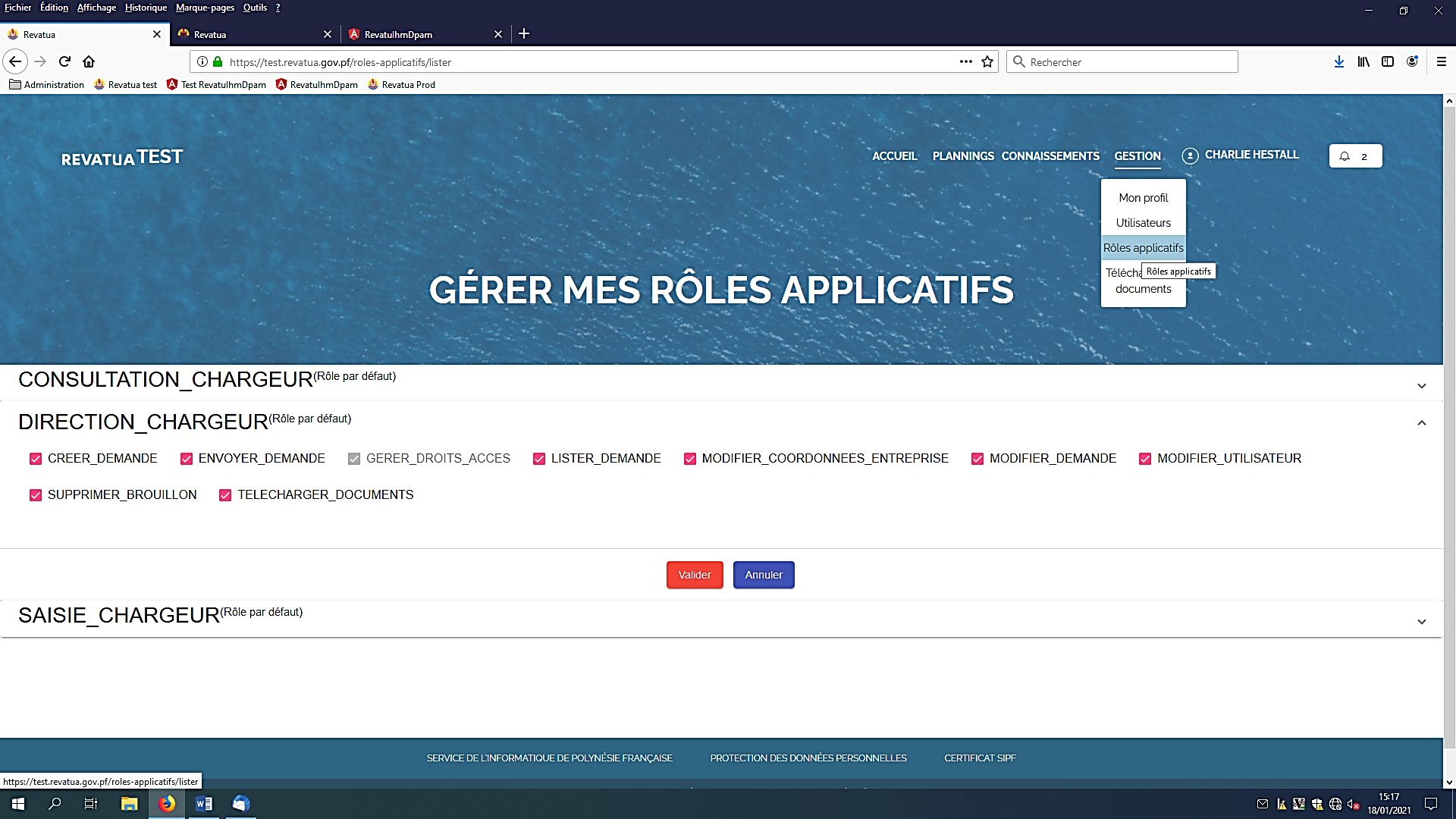 Création d’un connaissement Chargeur
Choix du voyage
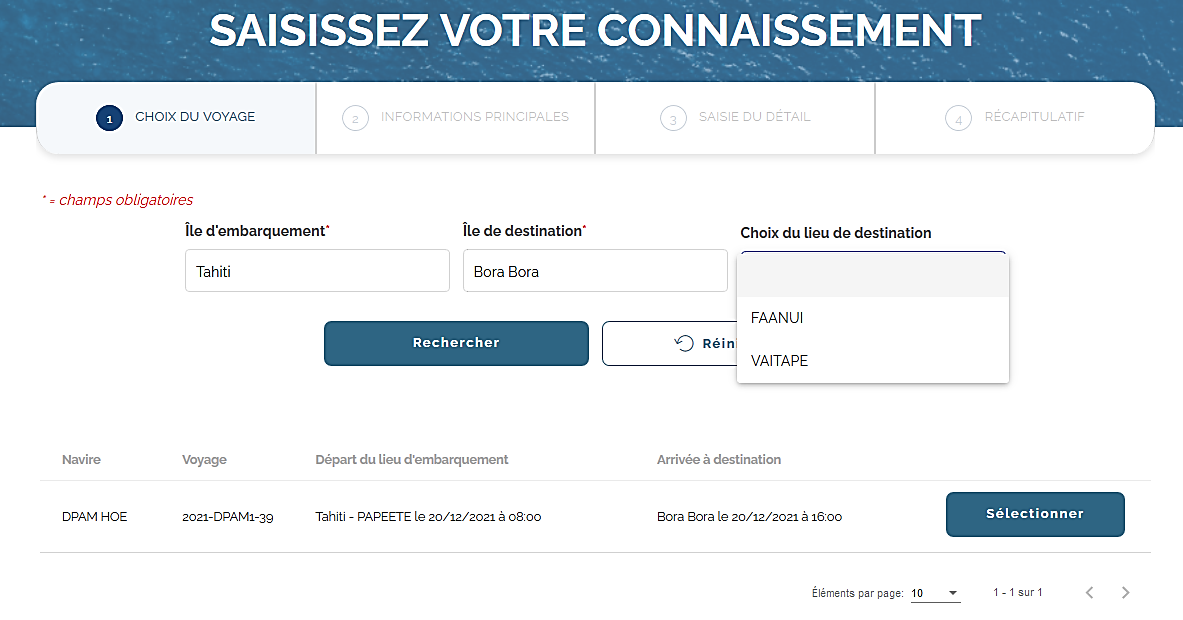 Création d’un connaissement Chargeur
Informations principales
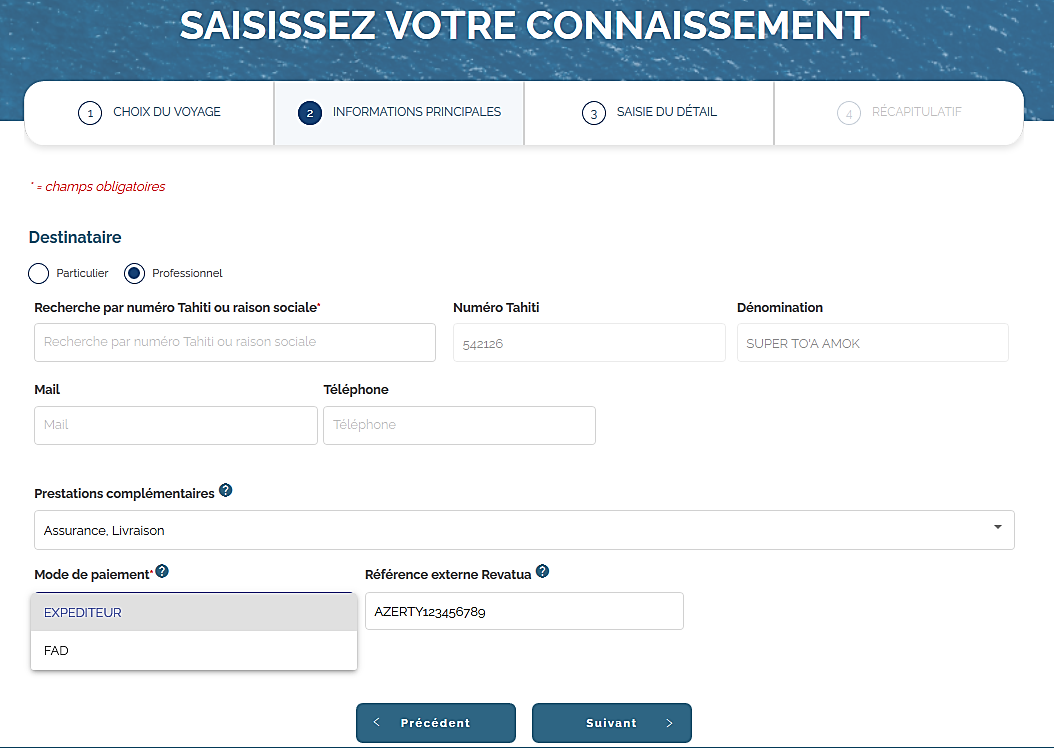 Création d’un connaissement Chargeur
Détail du produit
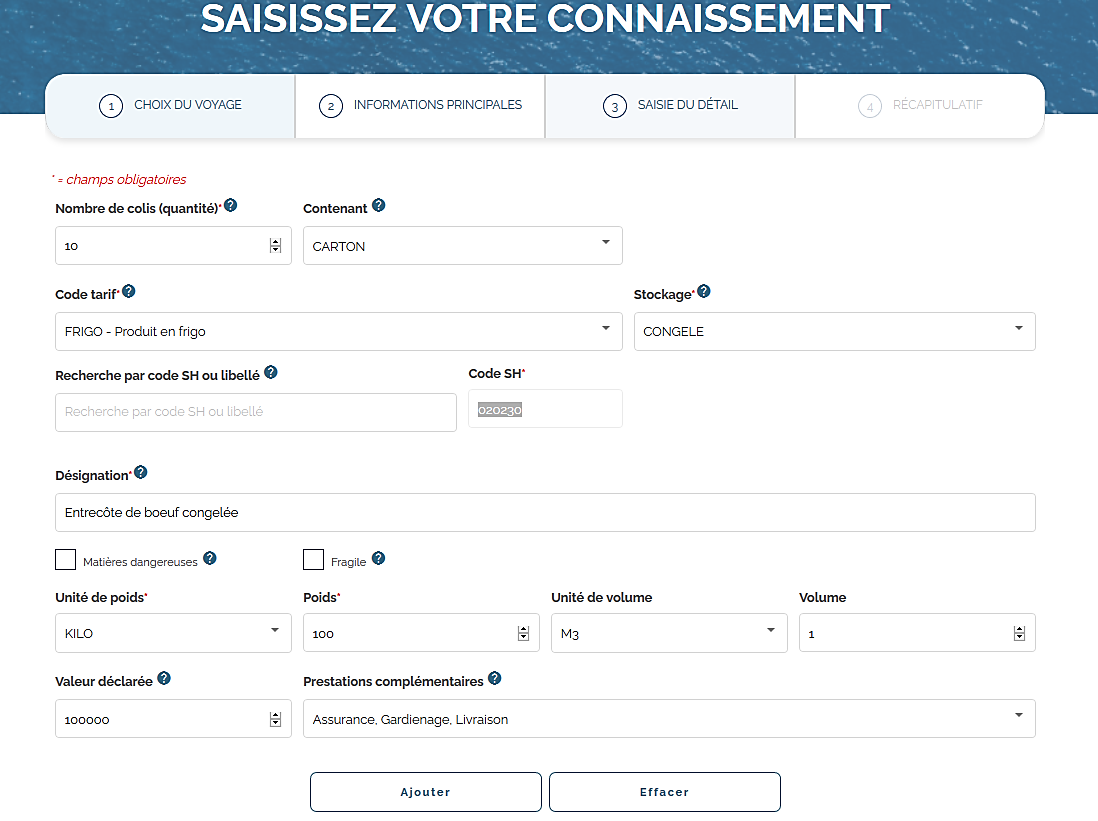 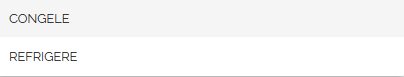 Création d’un connaissement Chargeur
Bas de page du détail
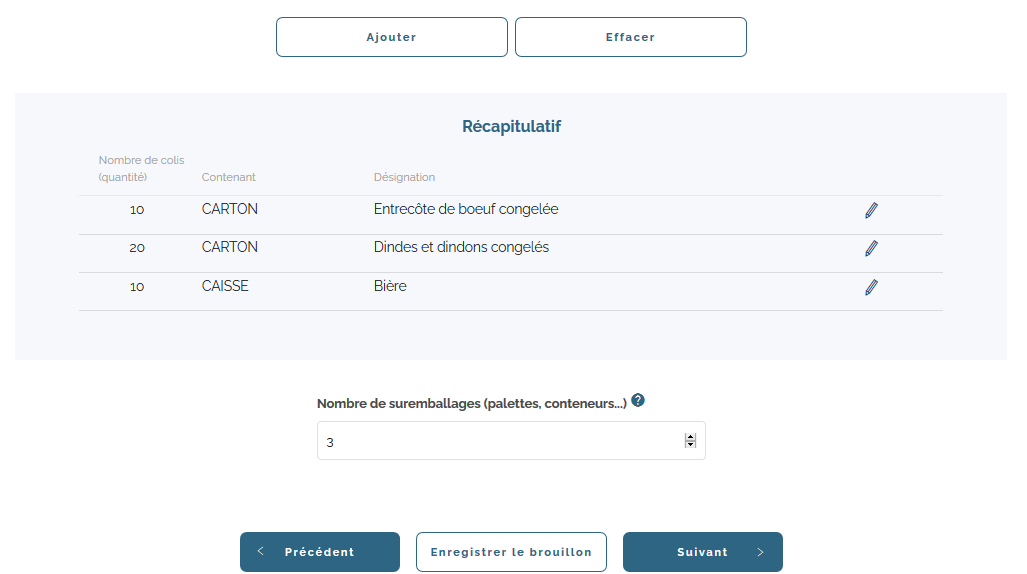 Création d’un connaissement Chargeur:Détail des choix du code tarif
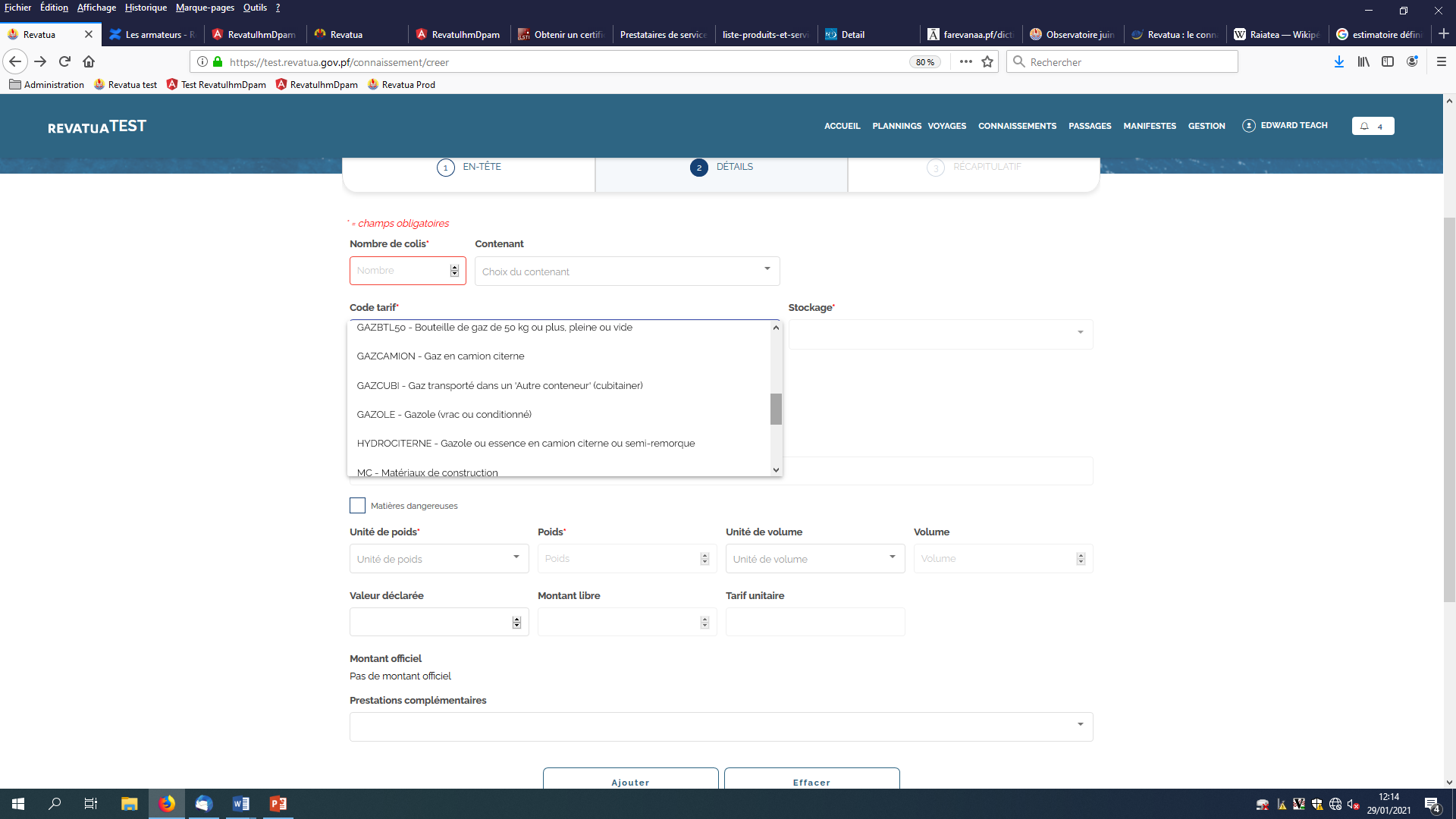 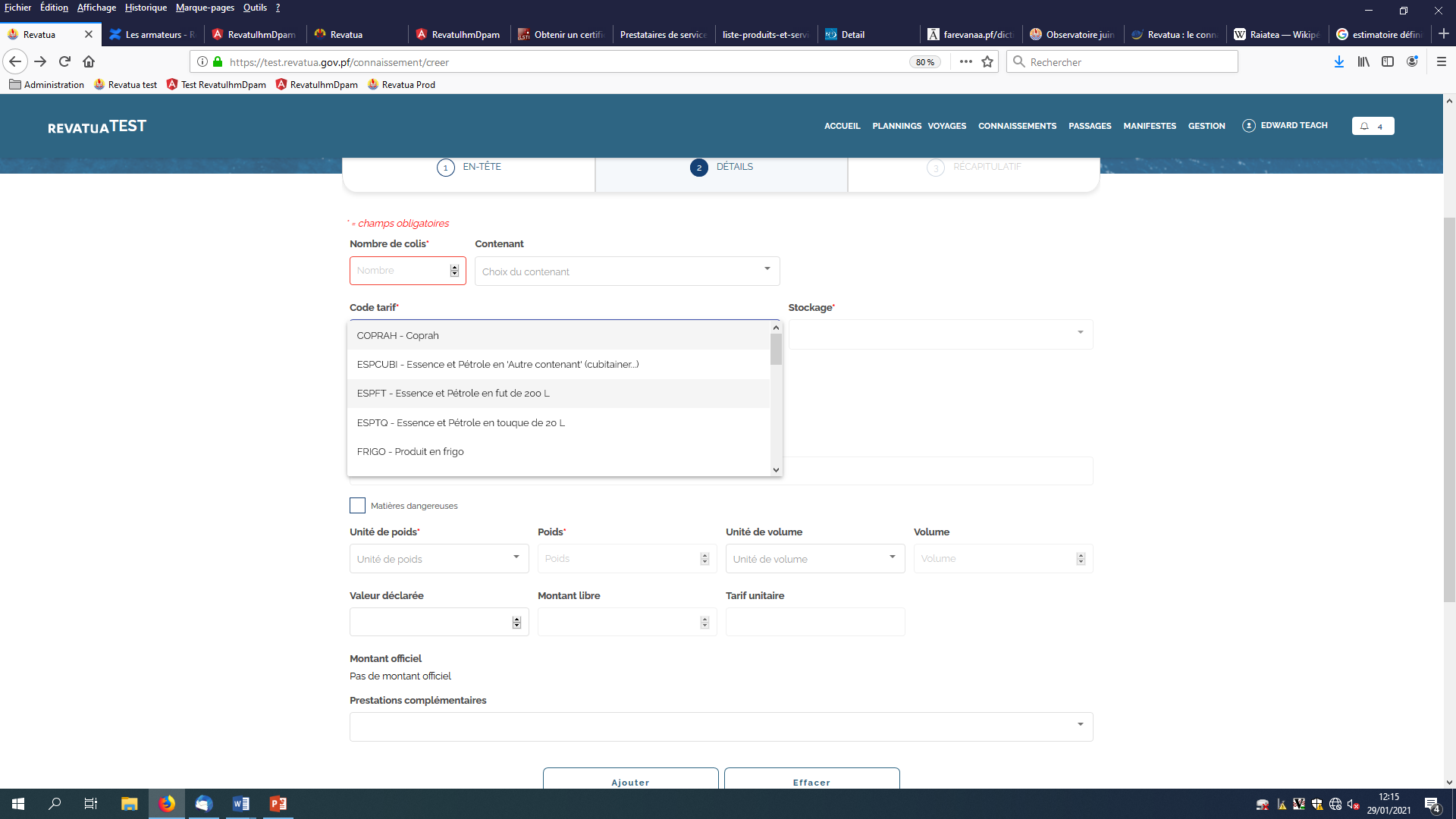 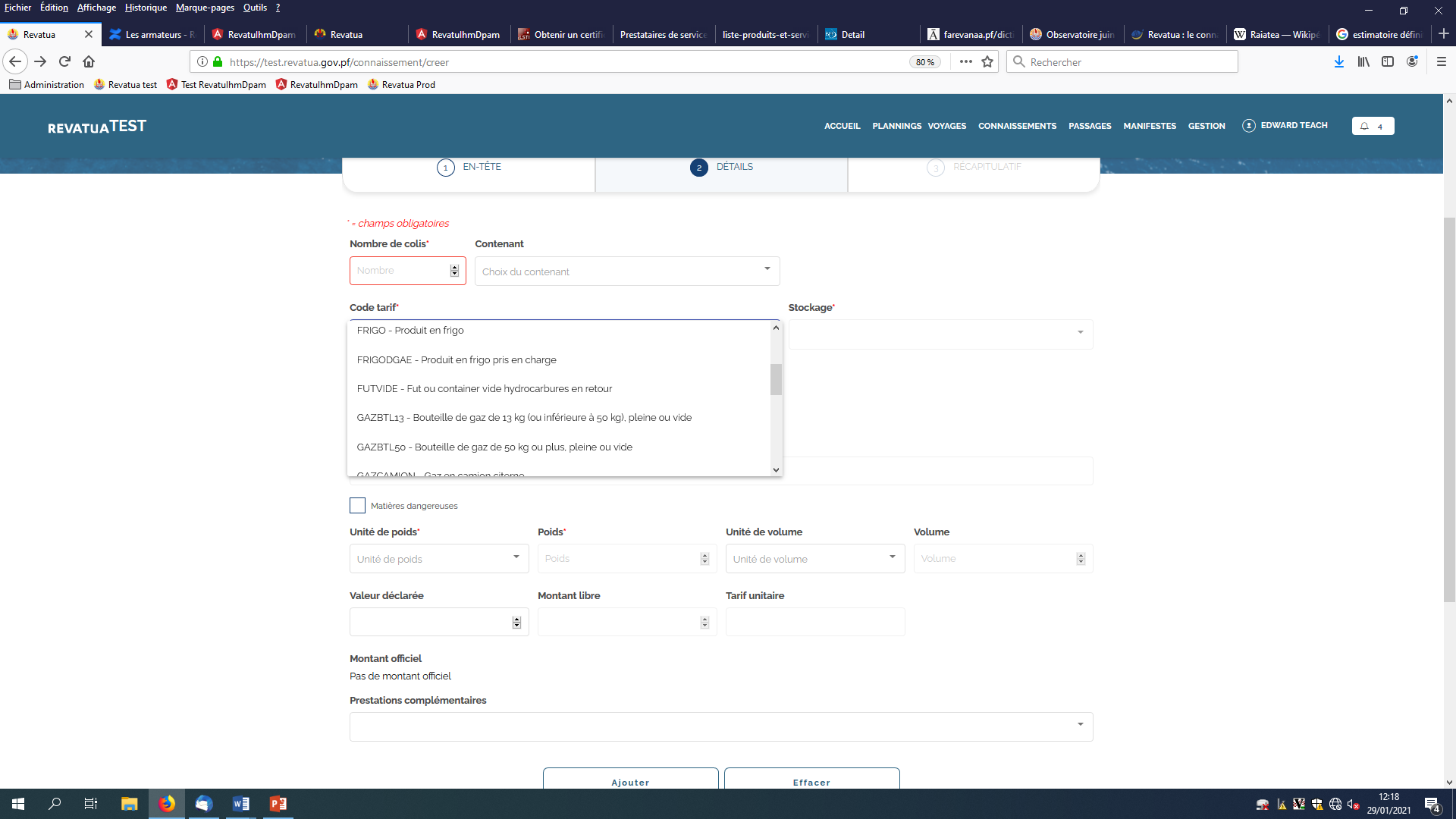 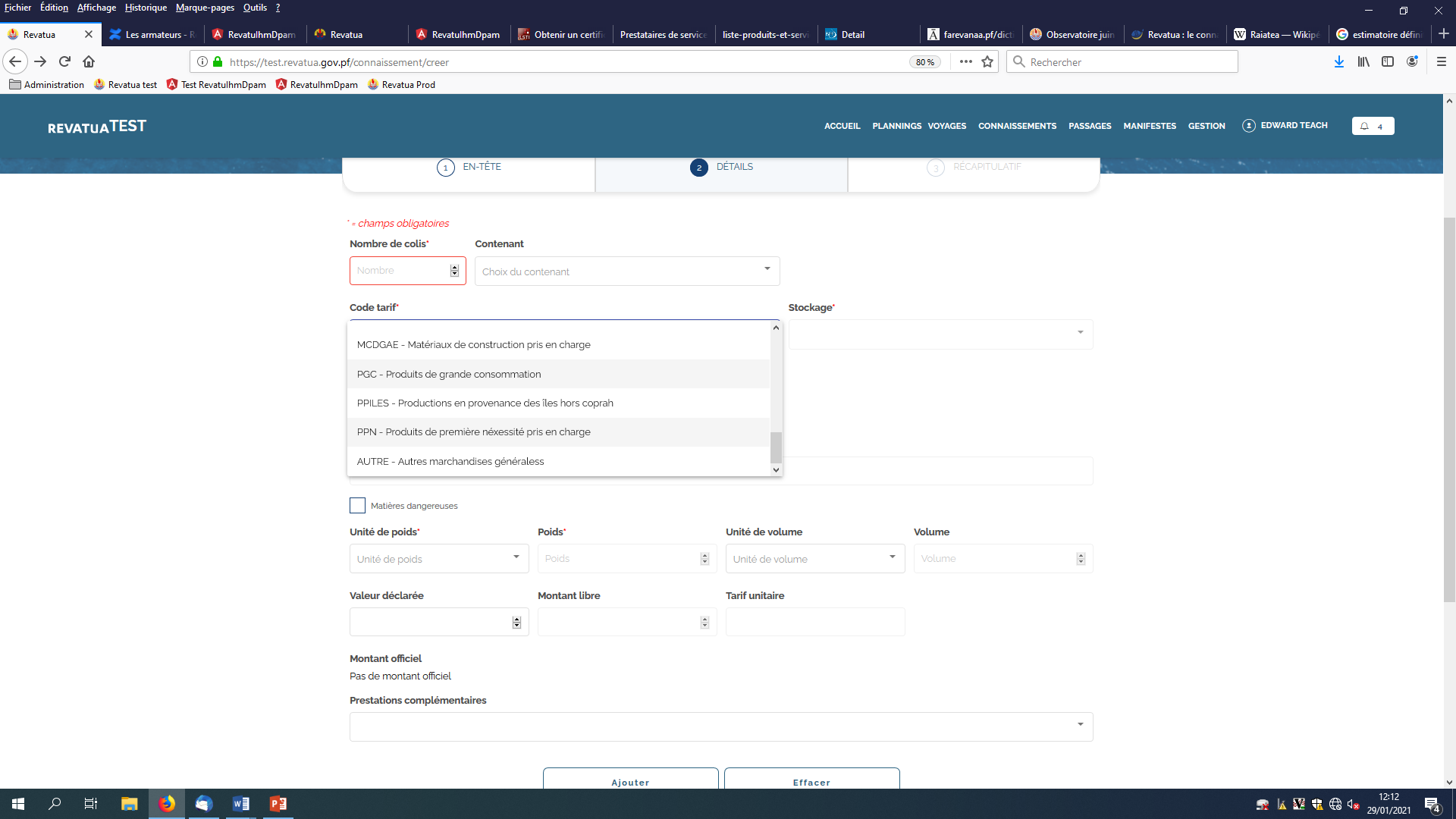 Création d’un connaissement Chargeur
Récapitulatif
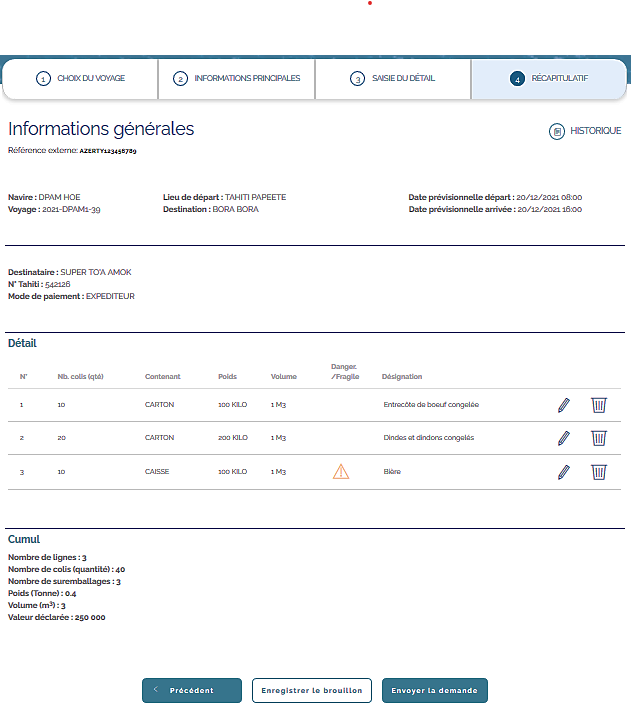 Filtrage et recherche de connaissement
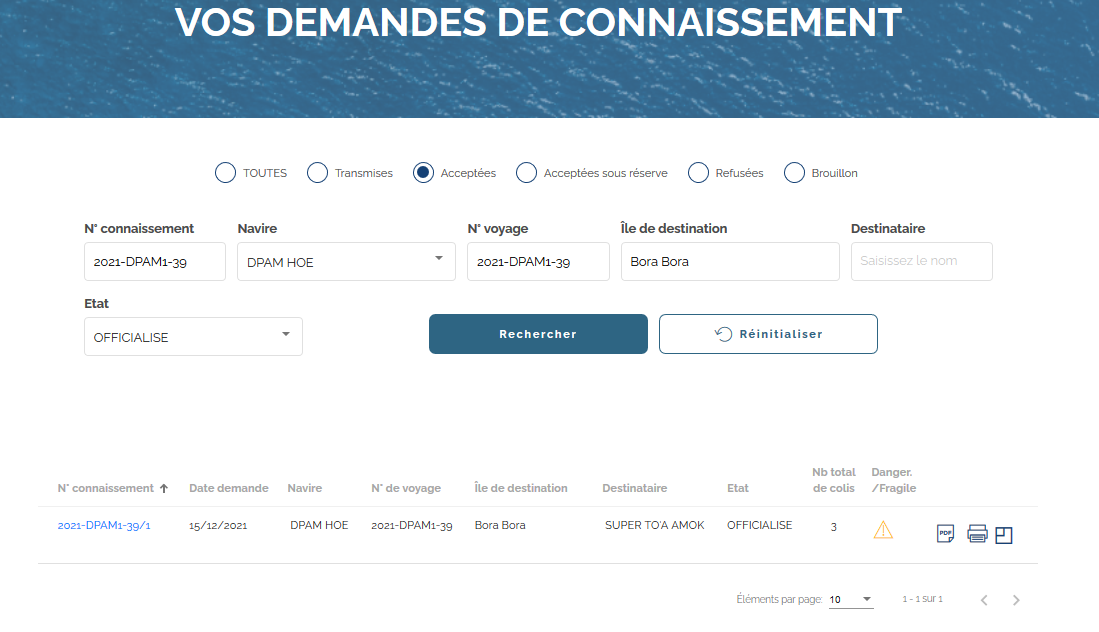 Exemple d’un connaissement en PDF
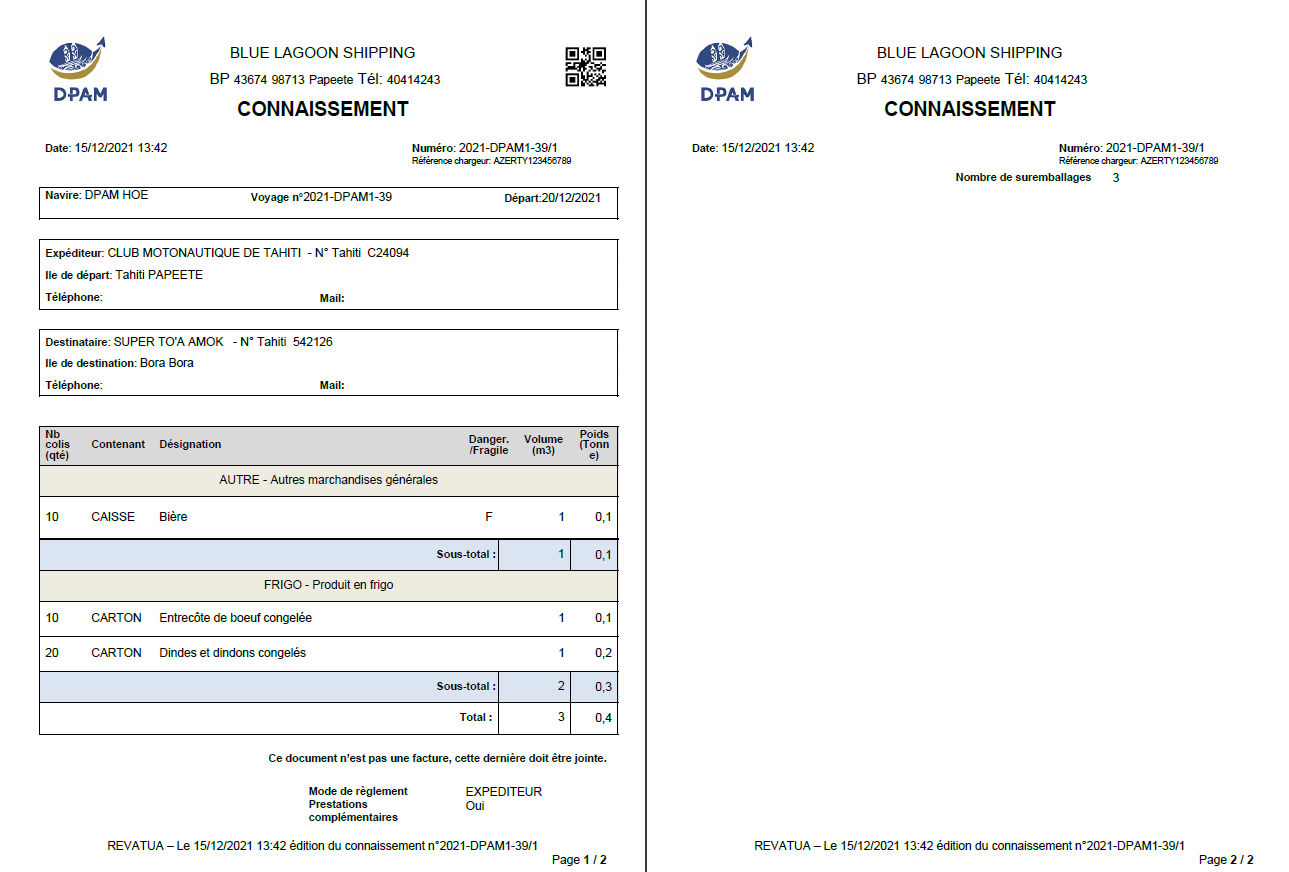 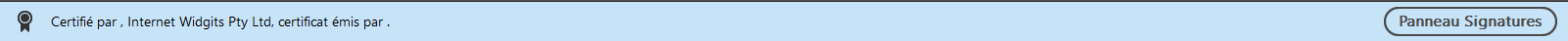 Consultation de l’historique d’un connaissement
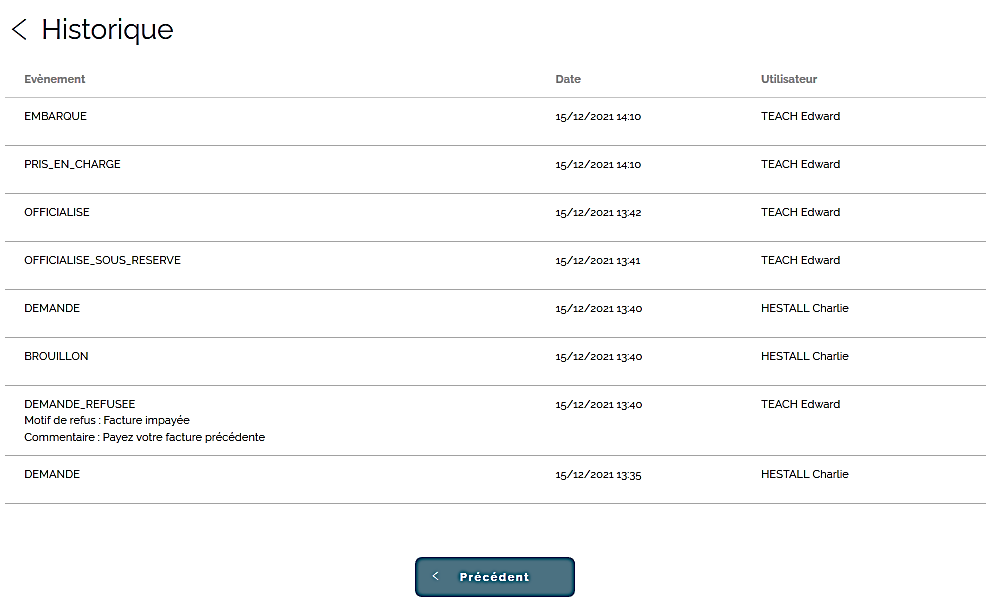 Exemples de notifications
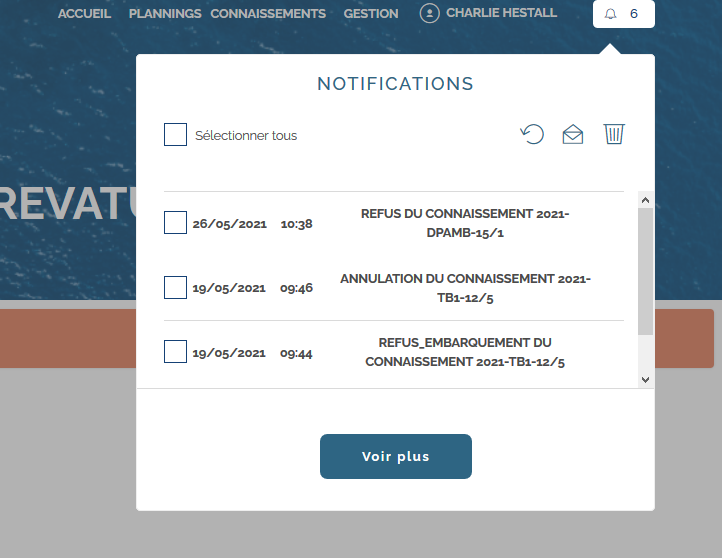 Exemples d’écrans Armateur
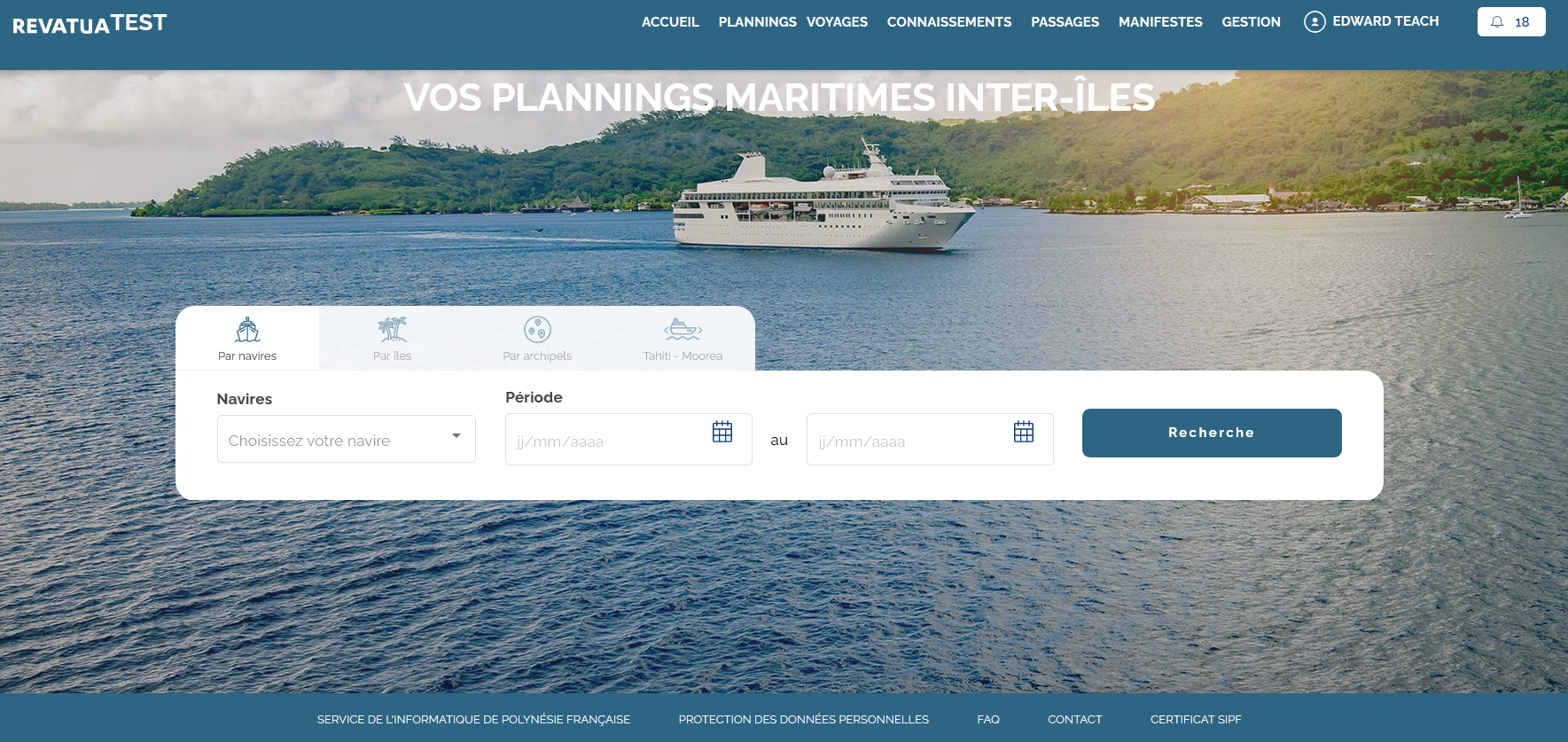 Recherche d’une demande de connaissement d’un chargeur
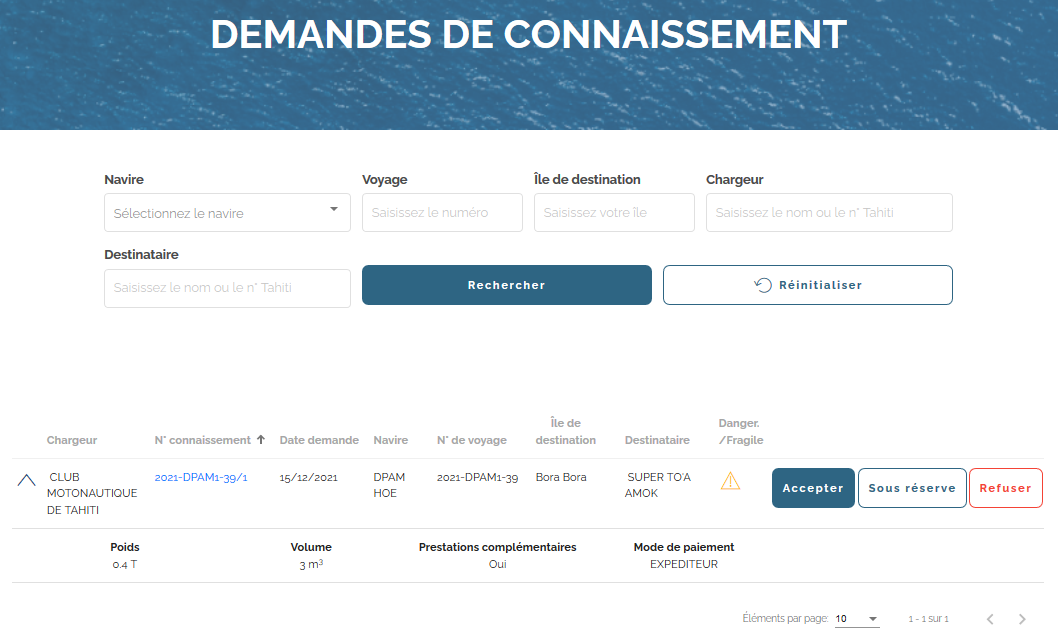 Menu des embarquements
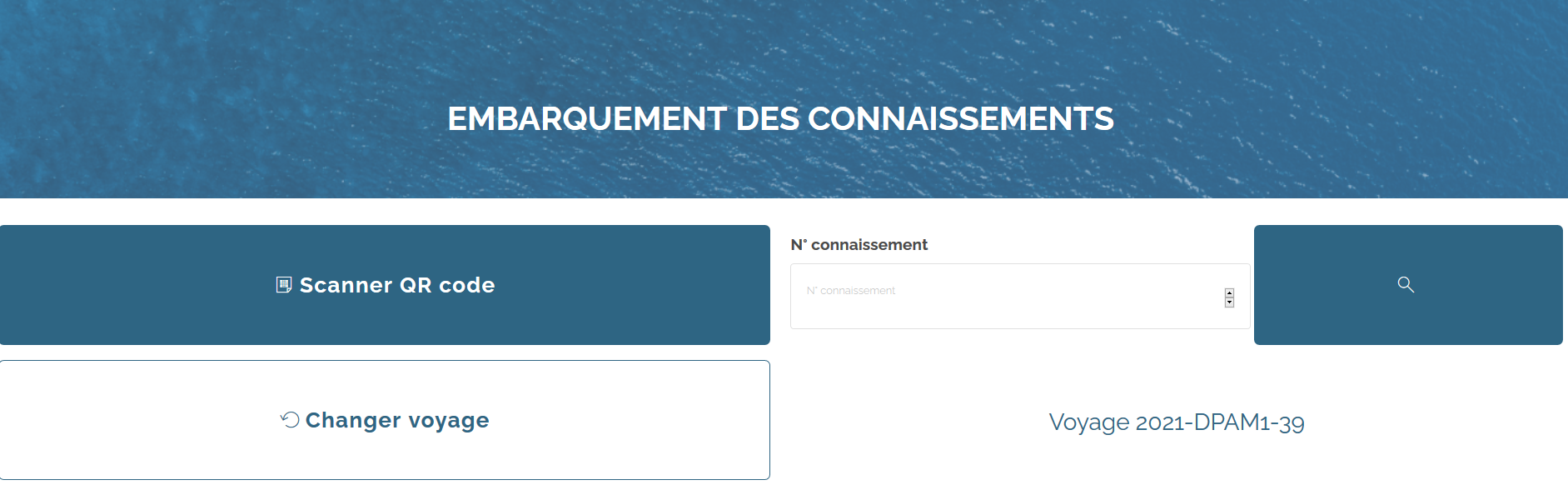 Options d’embarquement
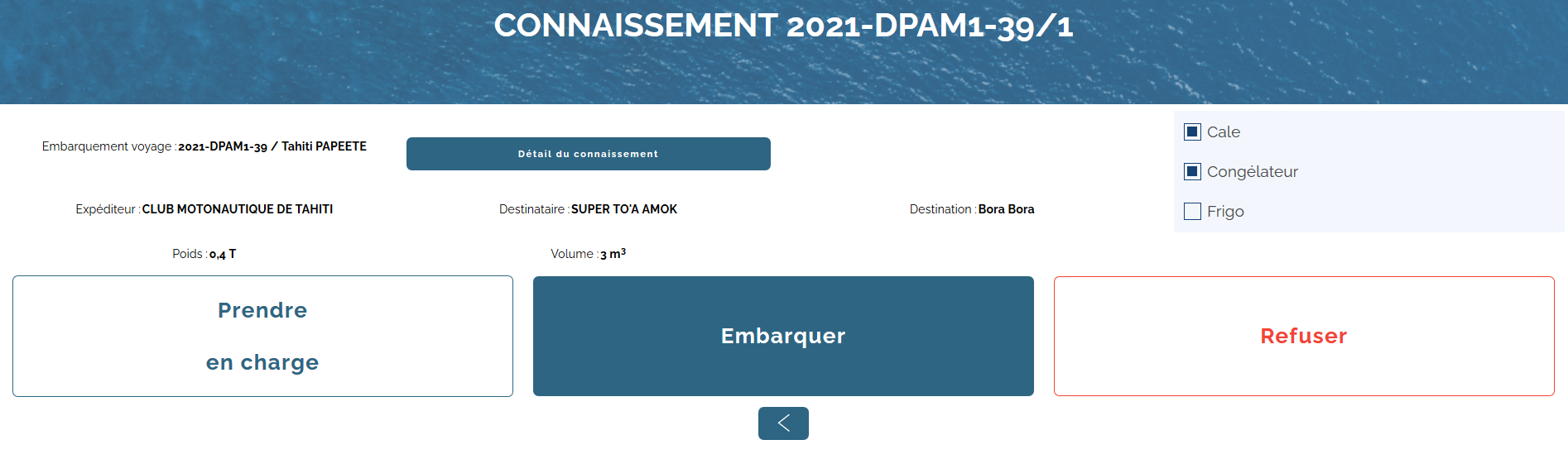 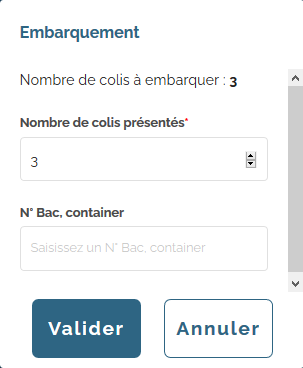 Conclusion
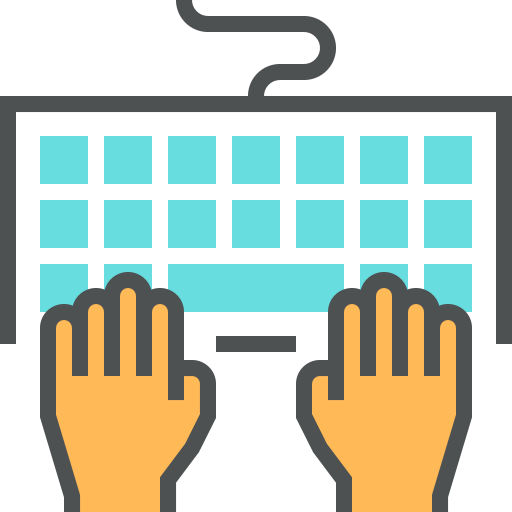 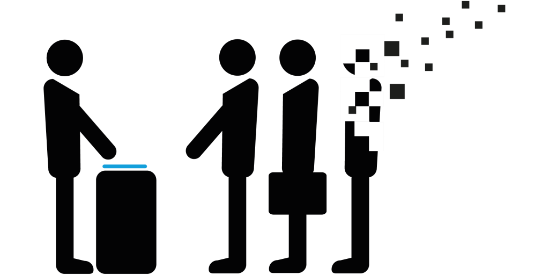 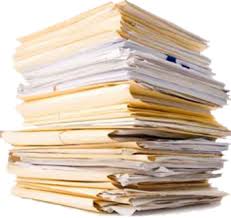 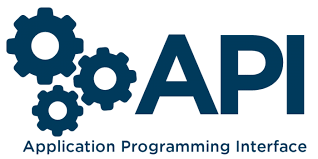 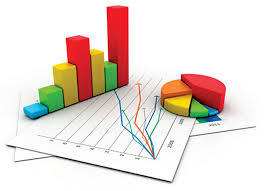 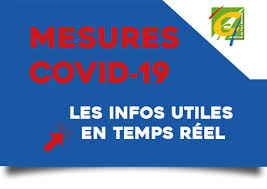 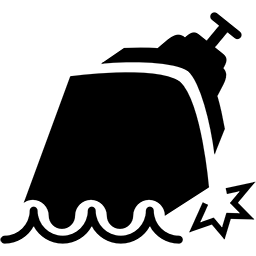 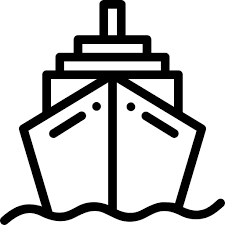 Revatua
Logiciels d’entreprises
27
Présentation REVATUA
29/03/2022
MERCI DE VOTRE ATTENTION
DES QUESTIONS ?
28
Présentation REVATUA
29/03/2022